Effective Strategies To Serve The UnemployedHot Solutions for Cold Cases
by Corey J. McCaster
[Speaker Notes: Introduction 
Background
Format]
Objectives
Modify and Redirect the Cold Case File Dialogue 
Explore Connections Between Dislocated Workers  and Cold Cases
Analyze Cold Cases  
Examine Cold Case Reporting Implications
Provide Overview of Possible Solutions to Cold Case Situations    
Promote Rigorous  Job Seeker Assessments
Heighten Intensive Services Prominence  to That of Training  Services
Discuss New Program Design
Audience Indicators
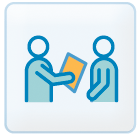 Cold
Dead  Case  Files
Cold Case
11,564
WIA Cases Open  in Florida 
      Longer Than  2 Years
Cold Case
Case Review Result Categories:   
 Still Dislocated
Employed In Maintenance Jobs  
Monthly Contact - No response
Cold Case – the99ers
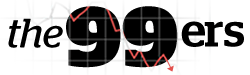 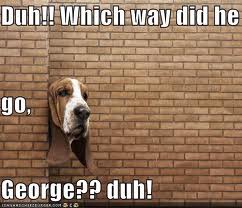 [Speaker Notes: Key Focal Points:  
99ers - more quickly re-attach them to the workforce
No –Tracers to reduce the number of WIA Adult and Dislocated Workers who fail to complete occupational skills training  

Mission assist local boards in proactively lowering the number of cold cases.]
Cold Case – the99ers
Who are  the  “99ers”?
Over the past year and half the number of Americans without work for 99 weeks reached an alarming, record-high 1.4 million, according to the Department of Labor.
[Speaker Notes: Key Focal Points:  
99ers - more quickly re-attach them to the workforce
No –Tracers to reduce the number of WIA Adult and Dislocated Workers who fail to complete occupational skills training  

Mission assist local boards in proactively lowering the number of cold cases.]
Cold Case
A DISTINCT DIFFERENCE
A.A. or  Less
Loose Workforce Attachment
Few Job Skills
New Workers: ages 24 to 35
Educated 
Once Gainfully Employed
Skills – possibly obsolete  
New Workers: ages 24 to 35
99ers
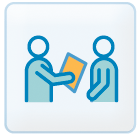 Cold Case – the99ers
The New Reality
The first question. What are the new realities or trends in the job market preventing the reemployment of the long term unemployed? We all know the media’s view of the job market. What are we witnessing in the One Stop Career Centers?
The second question.  How can Workforce professionals tailor their programs and services to better meet the challenges created by the new realities of the Job Market?
The third question.    Are 99ers aware of the changes they must make for reemployment?  Are they willing to make them?
[Speaker Notes: Key Focal Points:  
99ers - more quickly re-attach them to the workforce
No –Tracers to reduce the number of WIA Adult and Dislocated Workers who fail to complete occupational skills training  

Mission assist local boards in proactively lowering the number of cold cases.]
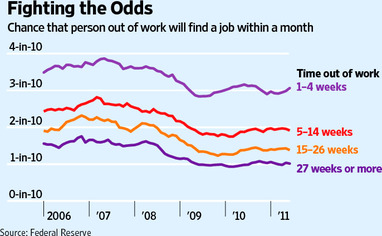 Cold Case – the99ers
The New Reality
“Average person today will have 10-14 careers.”

“Average job will last 3 – 5 years.” 

“None of the top 10 jobs in 2020 exist today.”			
			
						Former Ed. Secretary Richard Riley
Cold Case – the99ers
The New Reality
Employment rates have been declining among men.  

Since 2000, rates are down roughly 10 percentage points
among 20- to 34-year-olds — an enormous change.
Cold Case – the99ers
The New Reality
Immigration — and the flow of people and capital
across borders— is as great as at any time in recent
history, increasing competition, especially at the low
end.
Cold Case – the99ers
The New Reality
Reemployment: long term decision?
Short-term results   =  Long-term stability
Cold Case – the99ers
The New Reality
Average earnings have been stagnant or declining for more than 36 years
Cold Case – the99ers
The New Reality
Our labor market places a premium on higher education for better-paying jobs. 

At the same time, nearly half of all jobs in 2016 will be low wage.
Unemployment Rates by Education Level
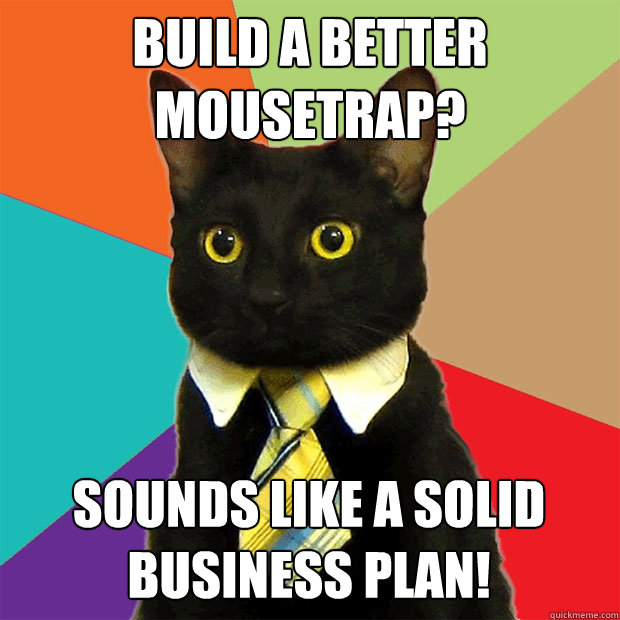 HOT SOLUTIONS
Cold Case
HOT SOLUTIONS
Community Partnerships and Referrals
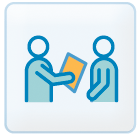 Valuable and value-added assessments
Intensive Services – Educational & Life Skills
Implement proven programs; evaluate promising ones
Cold Case
HOT SOLUTIONS
Other States and the 99ers
Training Combos: 
Short term training +Training for Long Term
Focus Short-term Training Resources On the 99ers 
Customized Training 
On-the-job Training
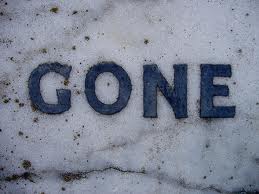 Cold Case
Good-Bye-Charlies
Untraceables
The Vanished
Goners
Cold Case: untraceables
Dislocated workers enrolled in training services but stopped participating for unknown reasons.
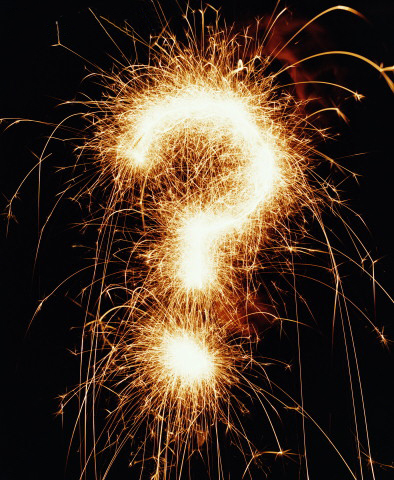 Cold Cases: untraceables
Cold Case: untraceables
11,564
Cold Case: untraceables
Similarities:
Training Types 
Start Dates
Family Size 
Other?
Cold Case: untraceables
HOT SOLUTIONS
Intensive Services:  
2010 -2011 USDOL  Monitoring Report
End Game  
Better Fit For Dislocated Workers?
Cold Case: untraceables
HOT SOLUTIONS
Prevent Disappearances Before Registration
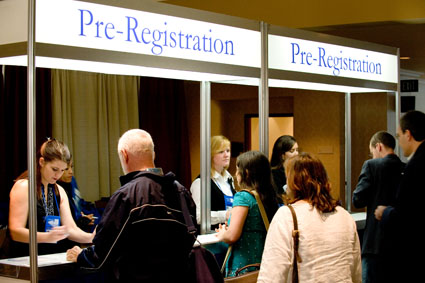 Cold Case: untraceables
HOT SOLUTIONS
How to Find Them
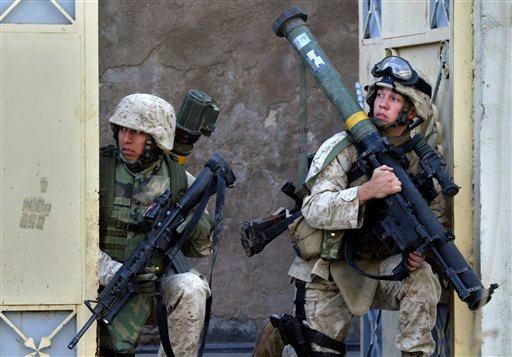 Cold Case: Performance
Implications:
Varies Reports 
Gauging Impact
Annual Performance Drains
Cold Case: Other
Impacts:
Human Resources
Delay in EFM Follow-up auto population
Cross Matching
Cold Case: conclusions
HOT SOLUTIONS
Local Service Matrix 
Service Combinations (blending and braiding of resources) 
Short  vs. Long  Term Service Outlook
Assessments
Supports Services
Corey j. McCaster
       Government Operations Consultant II
Please forward questions or comments about this training presentation, in part or whole, to the following  email address or phone number:
E-Mail: Corey.McCaster@Deo.MyFlorida.com
Telephone : (850) 245-7402
Speakers Notes Are Available Upon Request